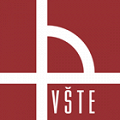 VYSOKÁ ŠKOLA TECHNICKÁ A EKONOMICKÁ 
V ČESKÝCH BUDĚJOVICÍCH
BAKALÁŘSKÁ PRÁCE
Zhodnocení nákladů životního cyklu nízkoenergetického domu nad konkrétním projektem
Autor bakalářské práce: Nikola Lojdová
Vedoucí bakalářské práce: Ing. Vladimír Nývlt, MBA
Oponent bakalářské práce: Ing. Andrea Šandová
červen 2017
Obsah prezentace
Motivace a důvody k řešení daného problému
Cíl práce
Použité metody
Textová část
Aplikační část
Přínos práce
Závěr
Motivace a důvody k řešení daného problému
Aktuálnost tématu
Vlastní zájem o výstavbu nízkoenergetického rodinného domu
Přehled nákladů na výstavbu rodinného domu
Cíl práce
Porovnat náklady na výstavbu  a na vytápění nízkoenergetického domu oproti běžné výstavbě.
Použité metody
Metody sběru dat 
odborná literatura a časopisy, internetové stránky

Metody zpracování dat
architektonické a stavebně technické řešení stavby

Metody vyhodnocování dat
programy TEPLO, ENERGIE, Microsoft Excel
Textová část
Teoreticko-metodologická část:
historie, legislativa, požadavky, údržba a kalkulace  nízkoenergetického domu 

Aplikační část:
návrh dispozice a architektonické řešení rodinného domu 
posouzení energetické náročnosti rodinného domu 
náklady a posouzení návratnosti investic rodinného domu
Architektonické a dispoziční řešení
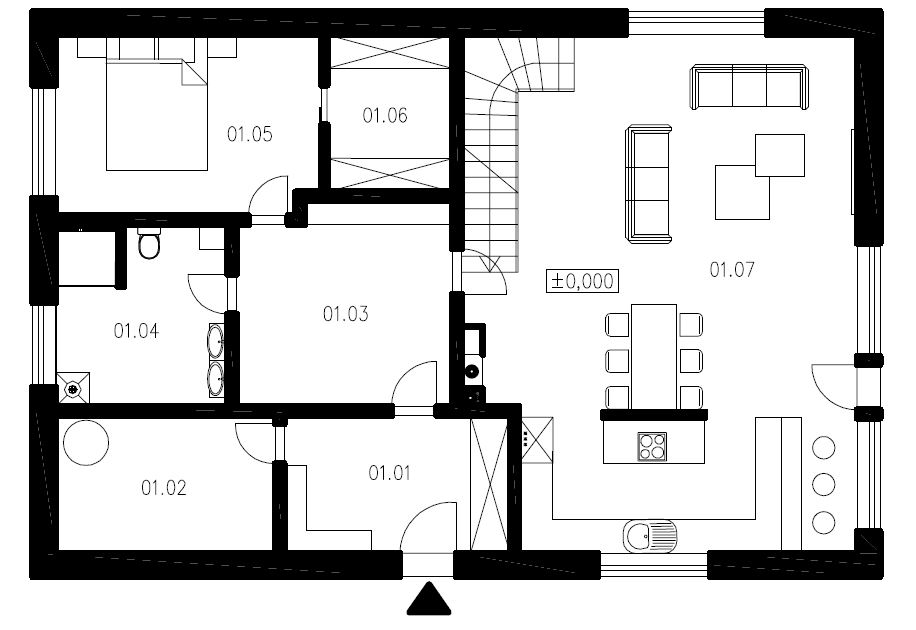 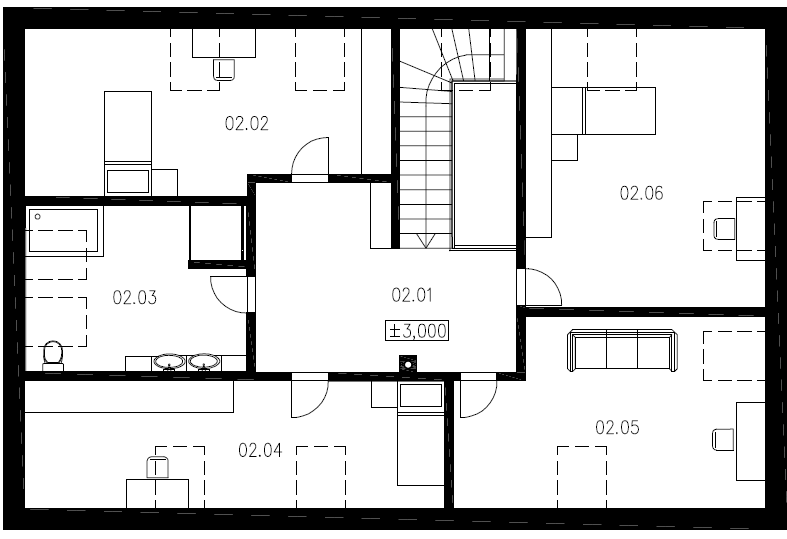 Zdroj: vlastní
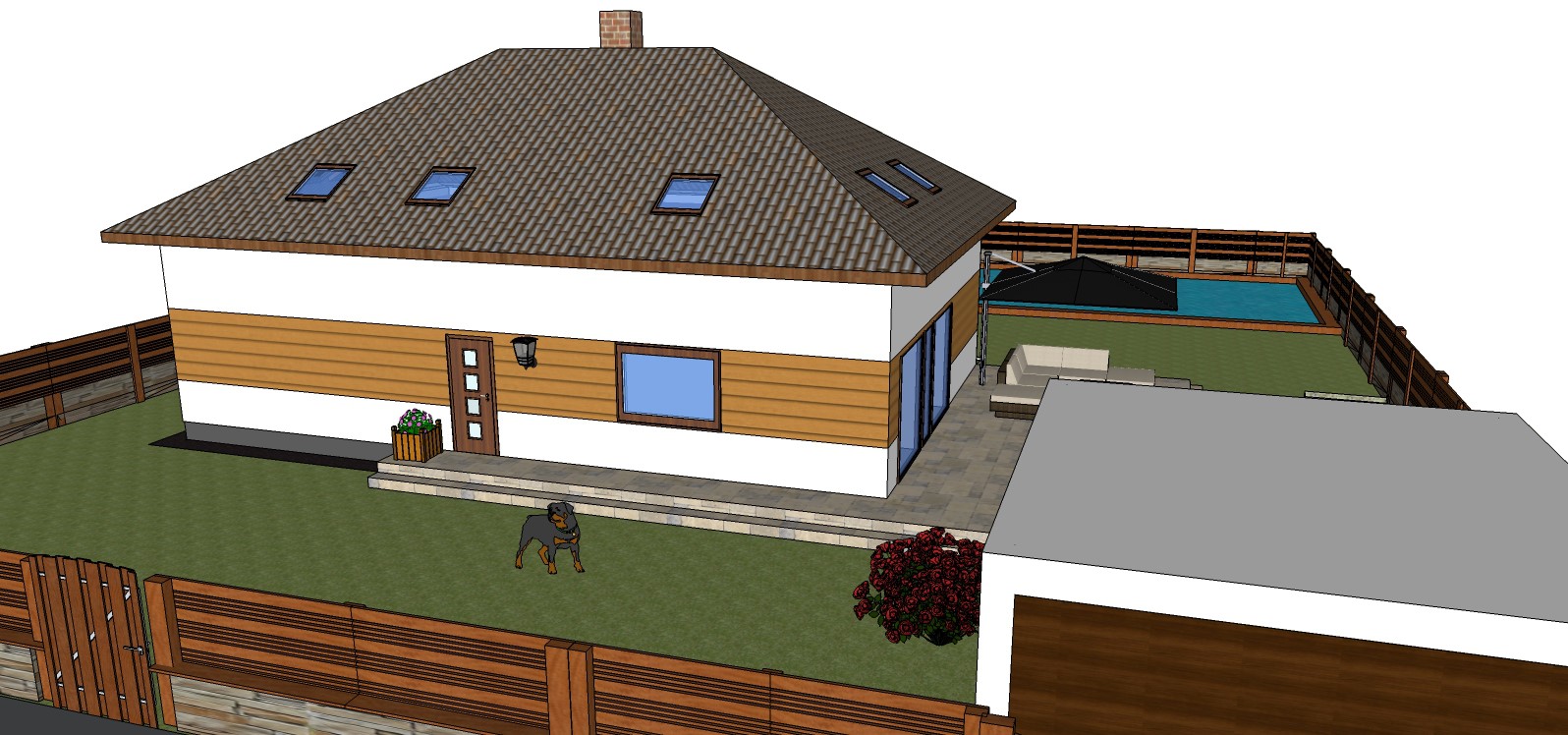 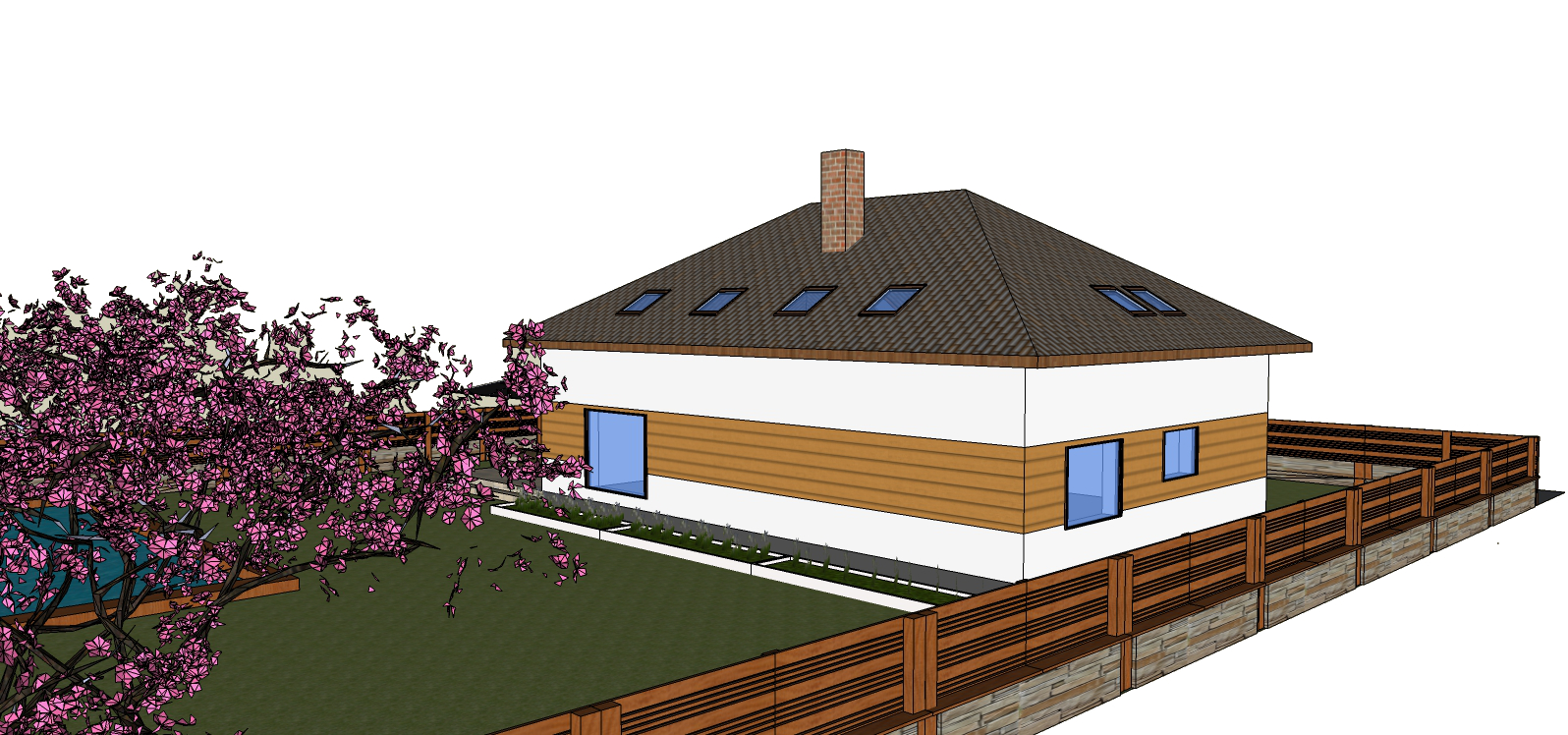 Stavebně technické řešení
Základy
ŽB deska, asfaltová nátěr, betonová mazanina, tepelná izolace, betonová mazanina s keramickou dlažbou
Svislé konstrukce
Zdivo POROTHERM na zdící pěnu Dryfix, tloušťky 380, 140 a 80 mm
Vodorovné konstrukce
Stropní panely SPIROL
Střešní konstrukce
Dřevěný hambálkový krov, keramické tašky Topas 13
Výplně otvorů
Dřevěná okna s trojsklem a dřevěné dveře
Technické vybavení
Rekuperační jednotka, tepelné čerpadlo a krbová vložka
Posouzení v programu TEPLO
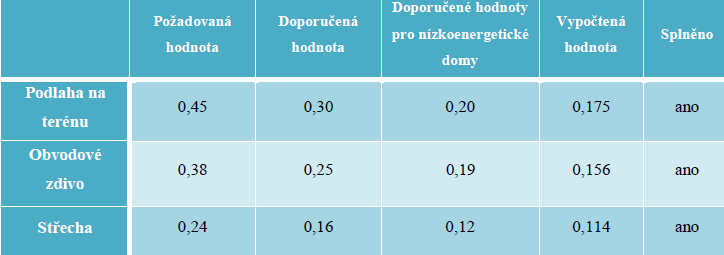 Zdroj: vlastní
Vyhodnocení v programu ENERGIE
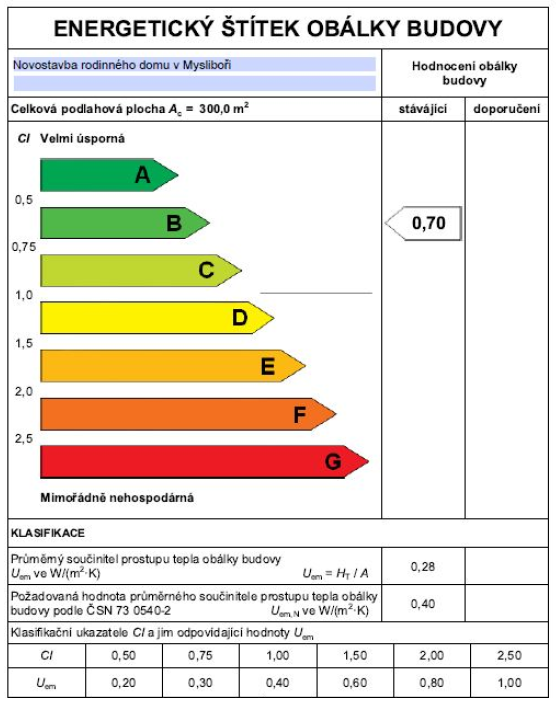 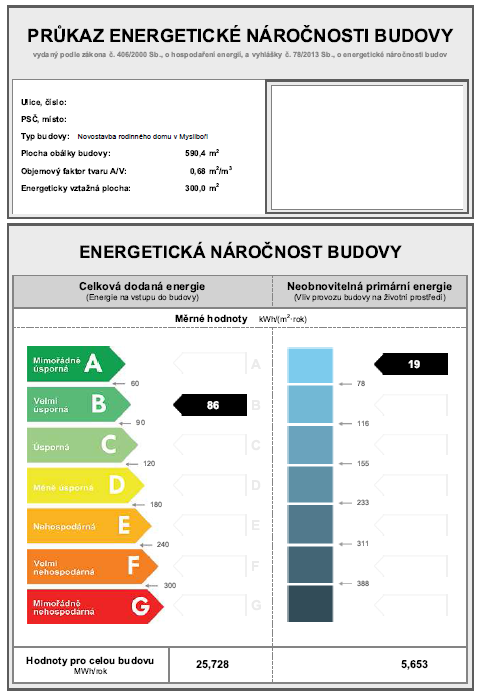 Zdroj: vlastní
Náklady a rozdíl investic
Klasický rodinný dům se líší od nízkoenergetického:
Obvodové zdivo 
Okna 
Zdroj vytápění (plynový kotel)
Není nucené větrání
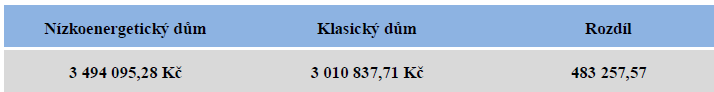 Zdroj: vlastní
Návratnost investic
Investice se navrátí za 17 let
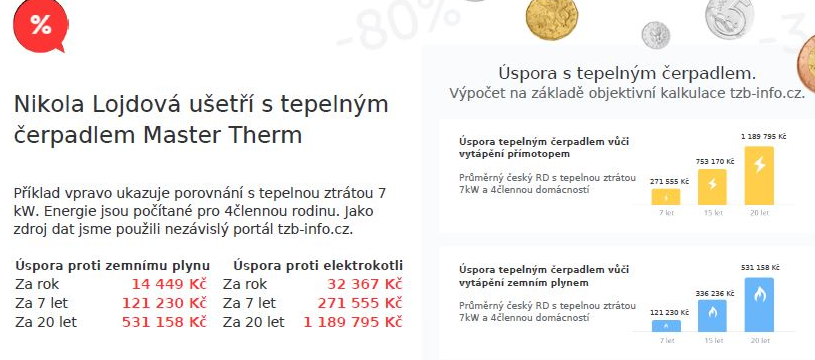 Zdroj: Vypočteno z internetových stránek: www.mastertherm.cz
Přínos práce
Pochopení problematiky výstavby nízkoenergetického domu
Seznámení s programem TEPLO a ENERGIE
Obeznámení se stavebními výrobky
Závěr
Rodinný dům je navržen v nízkoenergetickém standartu: 
měrná potřeba tepla na vytápění 40 kWh/(m2.a)
energetická náročnost budovy B (velmi úsporná)
obnovitelná energie (sluneční záření, vzduch, zpětné využití odpadního tepla, dřevo)
Návratnost investic:
úspornější
komfortnější
návratnost do 17 let
Děkuji Vám za pozornost
Doplňující otázky
Otázka vedoucího práce: 
   V jakých případech byste doporučila stavbu nízkoenergetického domu a ve kterých nikoliv?

Otázka oponenta práce: 
  V případě, že by došlo k realizaci, jaký by byla rozhodovací logika, která by určila, kterému zdroji tepla se dá přednost (vytápění TČ, či možnost dotápění rekuperační jednotkou) v přechodném období? Popř. byl by instalován nadřazený systém regulace?